מערכות דו מימדיות לינאריות
מרוכבים וסיכום
חישוב ערכים עצמיים
ערכים עצמיים מרוכבים
העשרה: למה החלק המדומה נעלם?
אז מה קורה פה?
תדירות / זמן מחזור
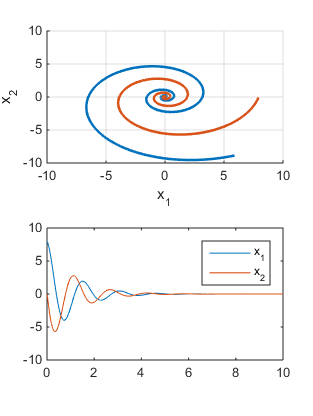 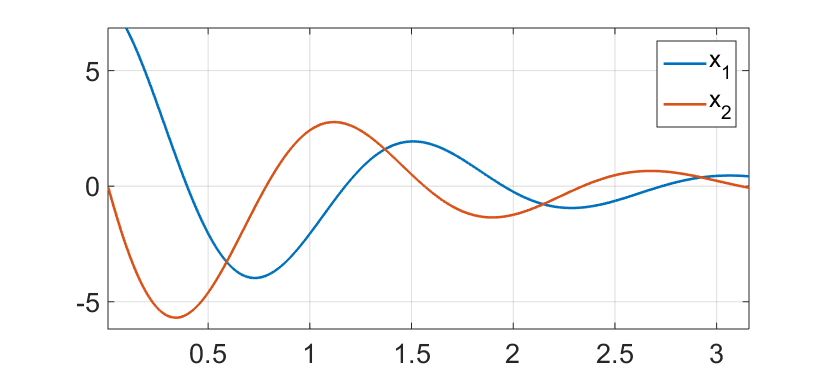 יציבות
אוכף
צומת לא יציב
צומת יציב
קצת סדר בברדק
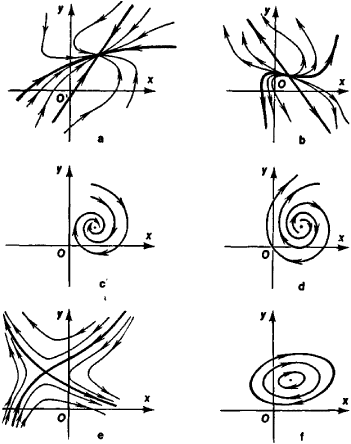 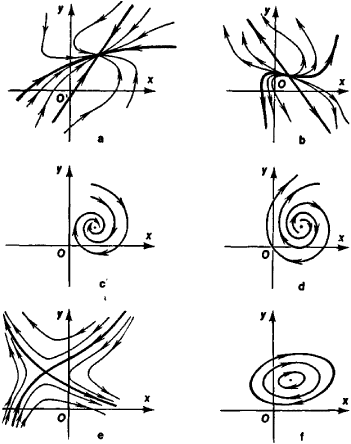 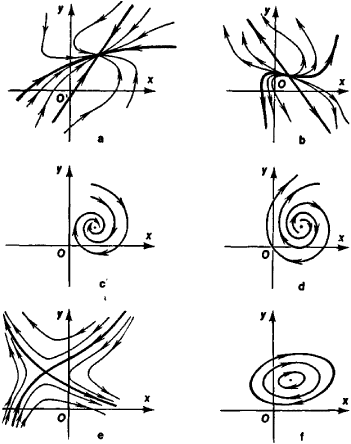 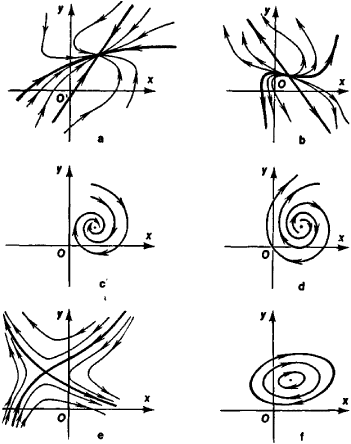 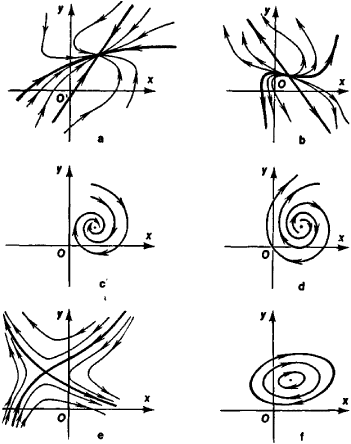 באיורים נקודת השבת היא לא בראשית הצירים.
נא להתעלם מזה, ולהתייחס לצורה הכללית.
קצת סדר בברדק
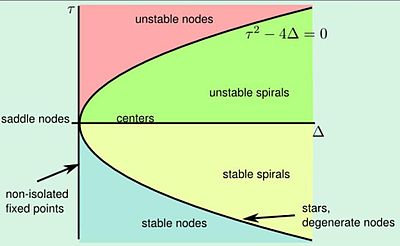